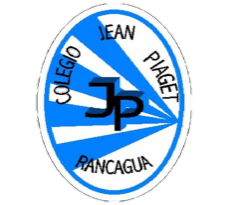 PLANIFICACIÓN  CLASES VIRTUALESSEMANA N° 28FECHA : 07-10-2020Ámbito Interacción y Comprensión del Entorno.Núcleo:  Pensamiento Matemático. NT 1
Colegio Jean Piaget
Mi escuela, un lugar para aprender y crecer en un ambiente  seguro y saludable
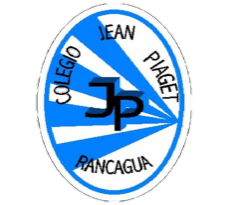 Acuerdos de la clase
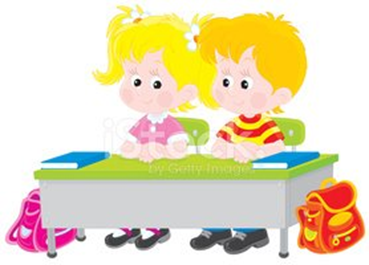 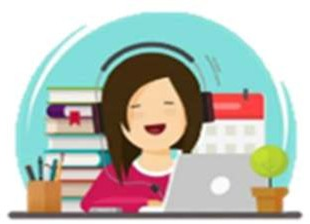 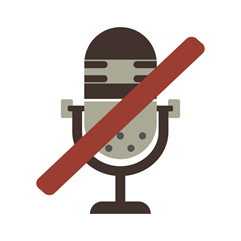 SILENCIAR MICRÓFONO
MANTENER EL MATERIAL QUE SE SOLICITA
PUNTUALIDAD.
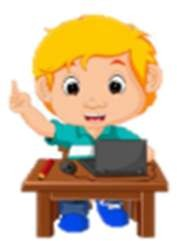 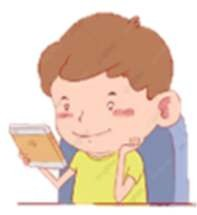 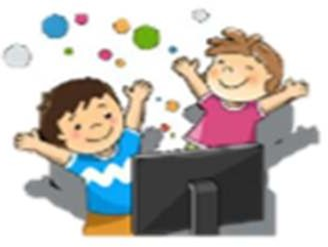 LEVANTAR LA MANO, PARA OPINAR
ATENCIÓN Y RESPETO A QUIEN HABLA
PARTICIPA ACTIVAMENTE
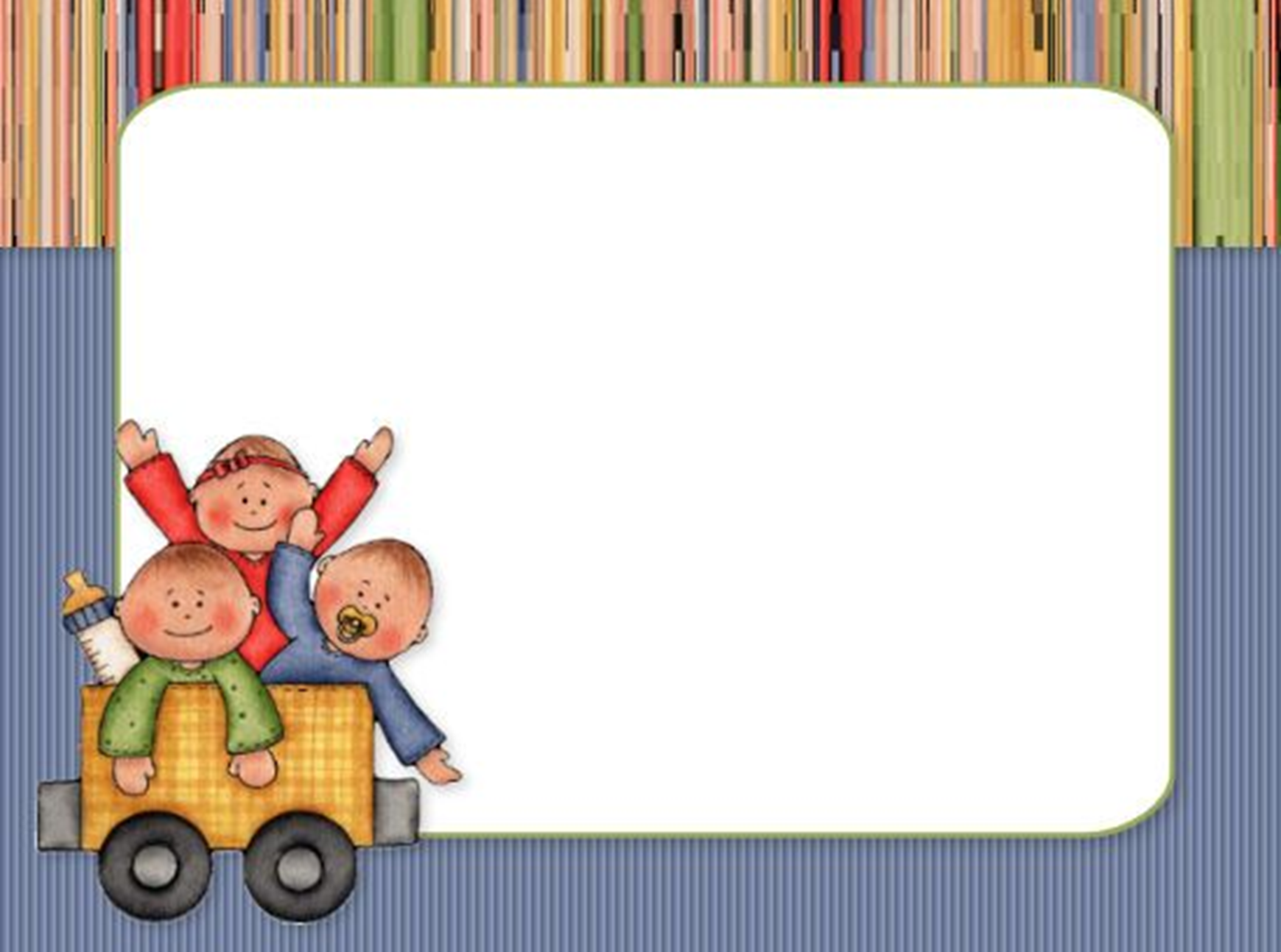 RESULTADOS AL 30-09-2020Evaluados 33 estudiantes
Evaluación Cualitativa y cuantitativa: a partir de los resultados de la evaluación formativa, cabe destacar que los estudiantes obtuvieron un 97% de los indicadores de logro , por este motivo vamos a retroalimentar y analizar las preguntas donde hubo respuesta errónea de parte de los alumnos.


CONTENIDO:
Cuantificar
Identificar
Retroalimentar Los contenidos:Completar secuencia numéricaContar elementos
¿Qué voy a aprender?
¿Cómo lo voy a
aprender
Contando y Graficando el número.
Observando y completando la Recta numérica.
¿Para qué lo voy a
aprender?
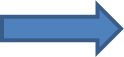 •Potenciar el Pensamiento Matemático.
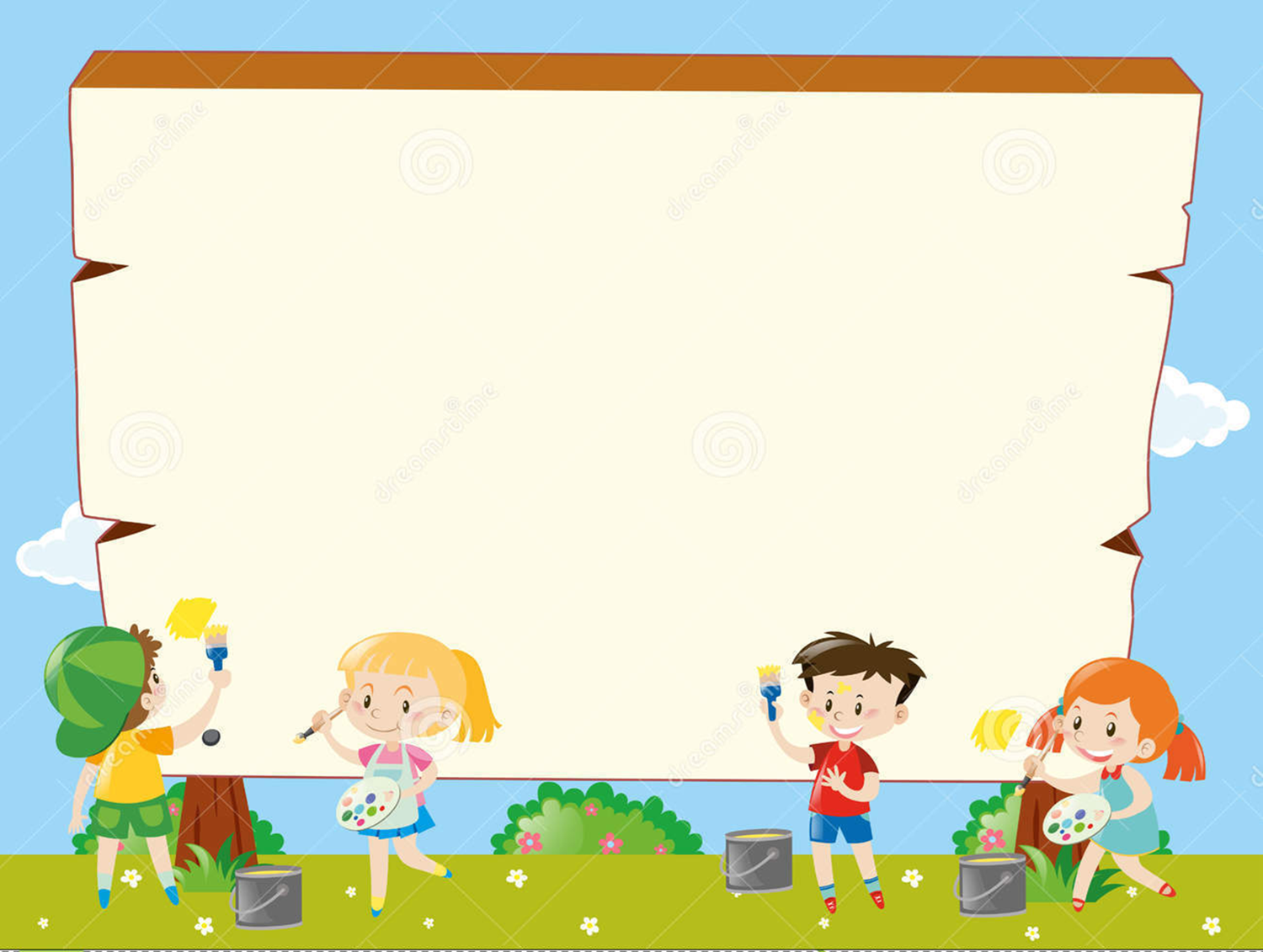 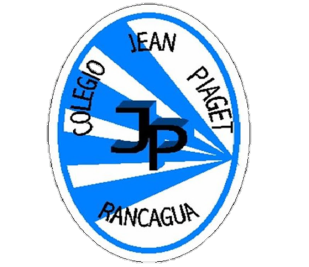 InicioActivación Conocimientos Previos
Activo Mis Aprendizajes
Recuerdan ¿ Qué hemos Aprendido en Matemática?

¿Qué es Contar?

¿Cómo lo Hacemos?
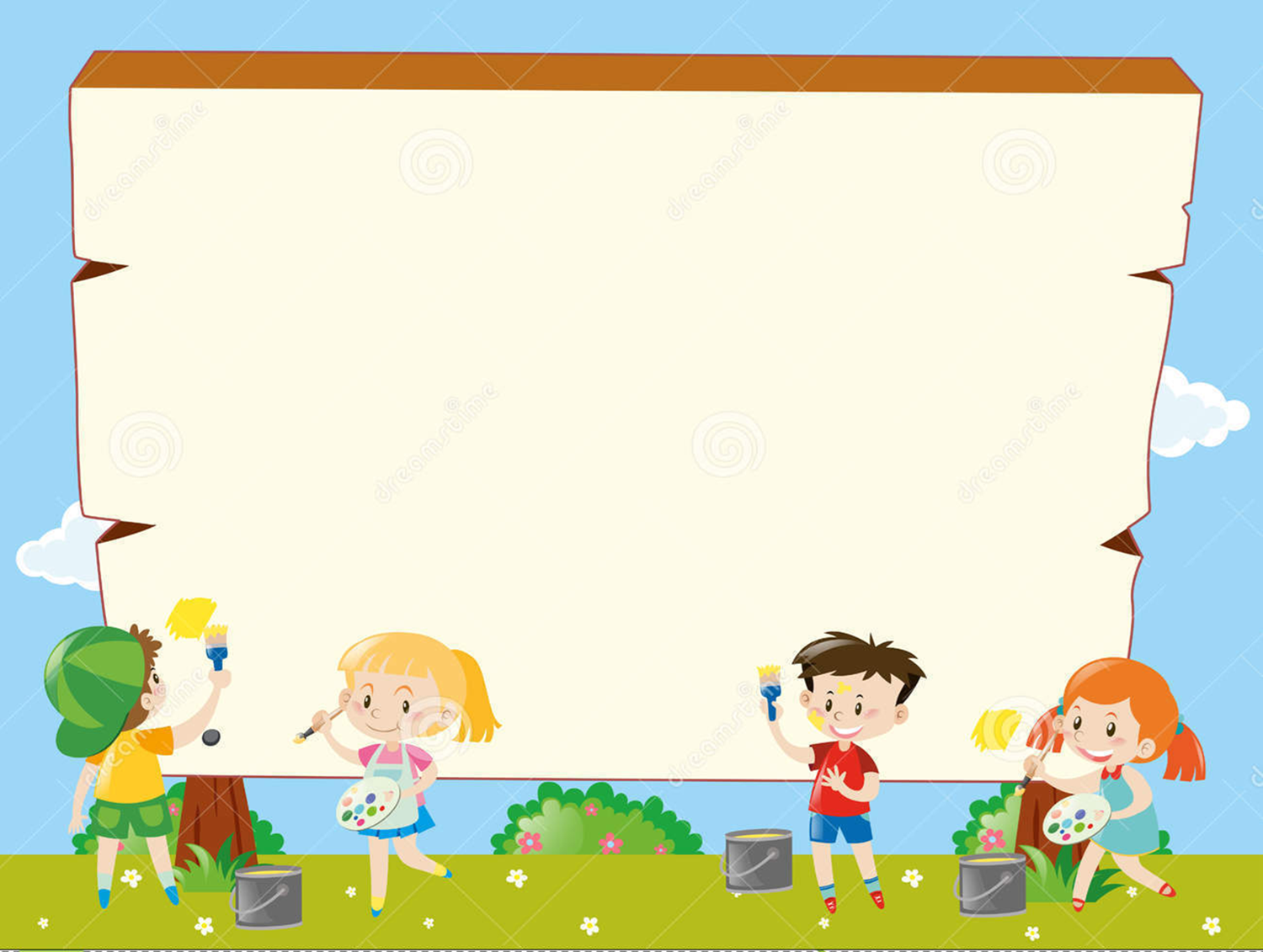 ¿Qué son los Patrones?

¿Qué patrones podemos  formar?
¿Qué patrones vemos diariamente?
¿Qué es clasificar?
¿Qué elementos podemos clasificar?
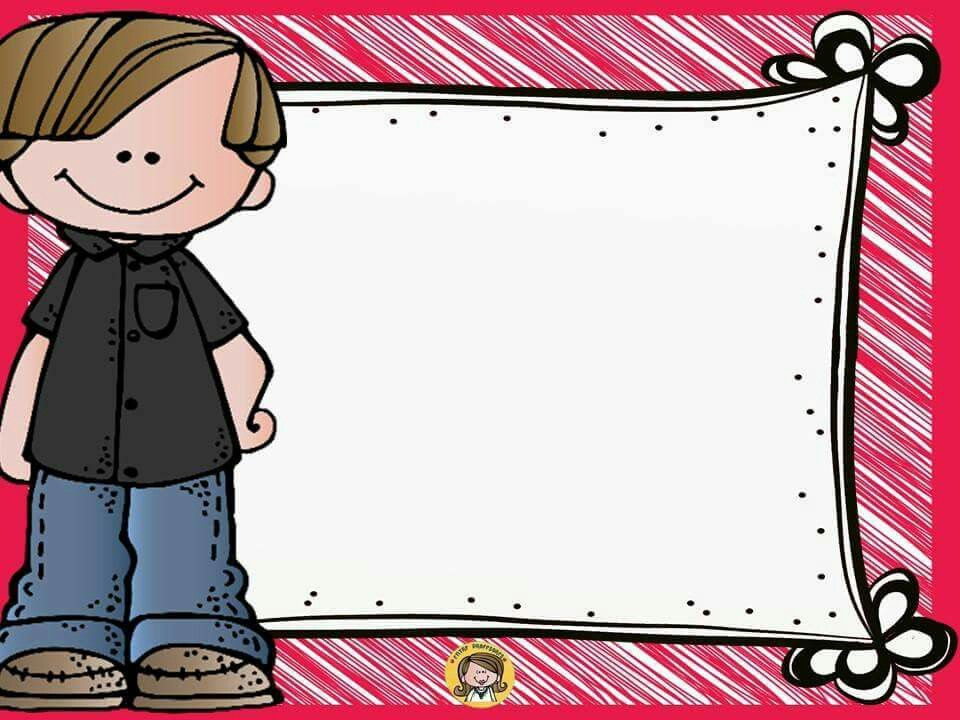 Motivación
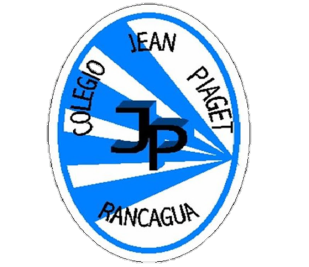 Recordemos

Veamos este video
https://youtu.be/WhXZaxeZ5sg
https://youtu.be/KGQRuvKFPkw
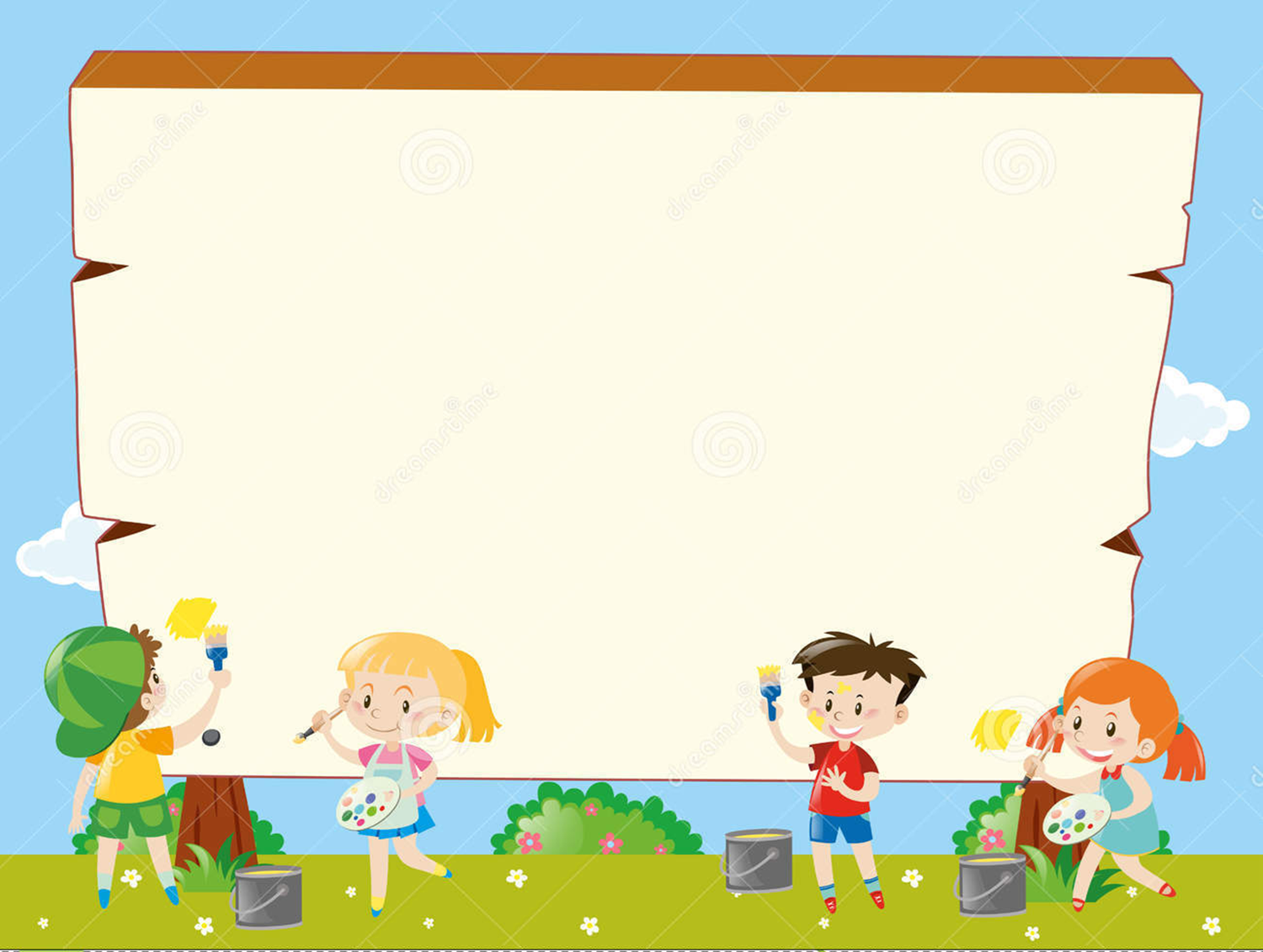 Retralimentación   Pensamiento Matemático
Nombre_________________________________
1.-Observa, cuenta y  grafica el número que corresponda a cada conjunto
(4 de 33 alumnos responden forma errónea)
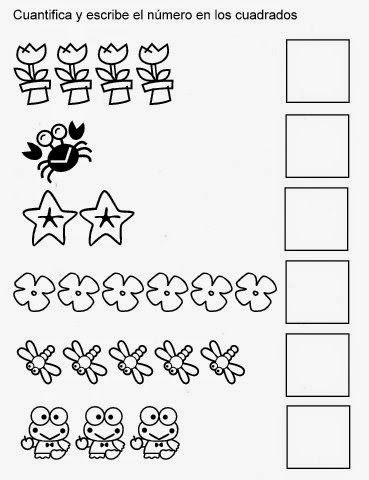 (6 de 33 alumnos responden forma errónea)
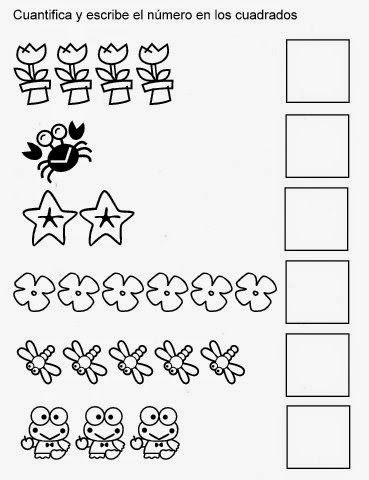 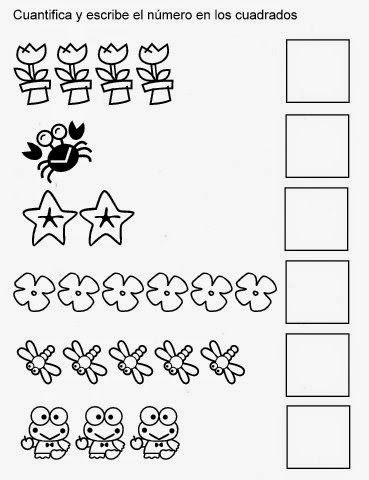 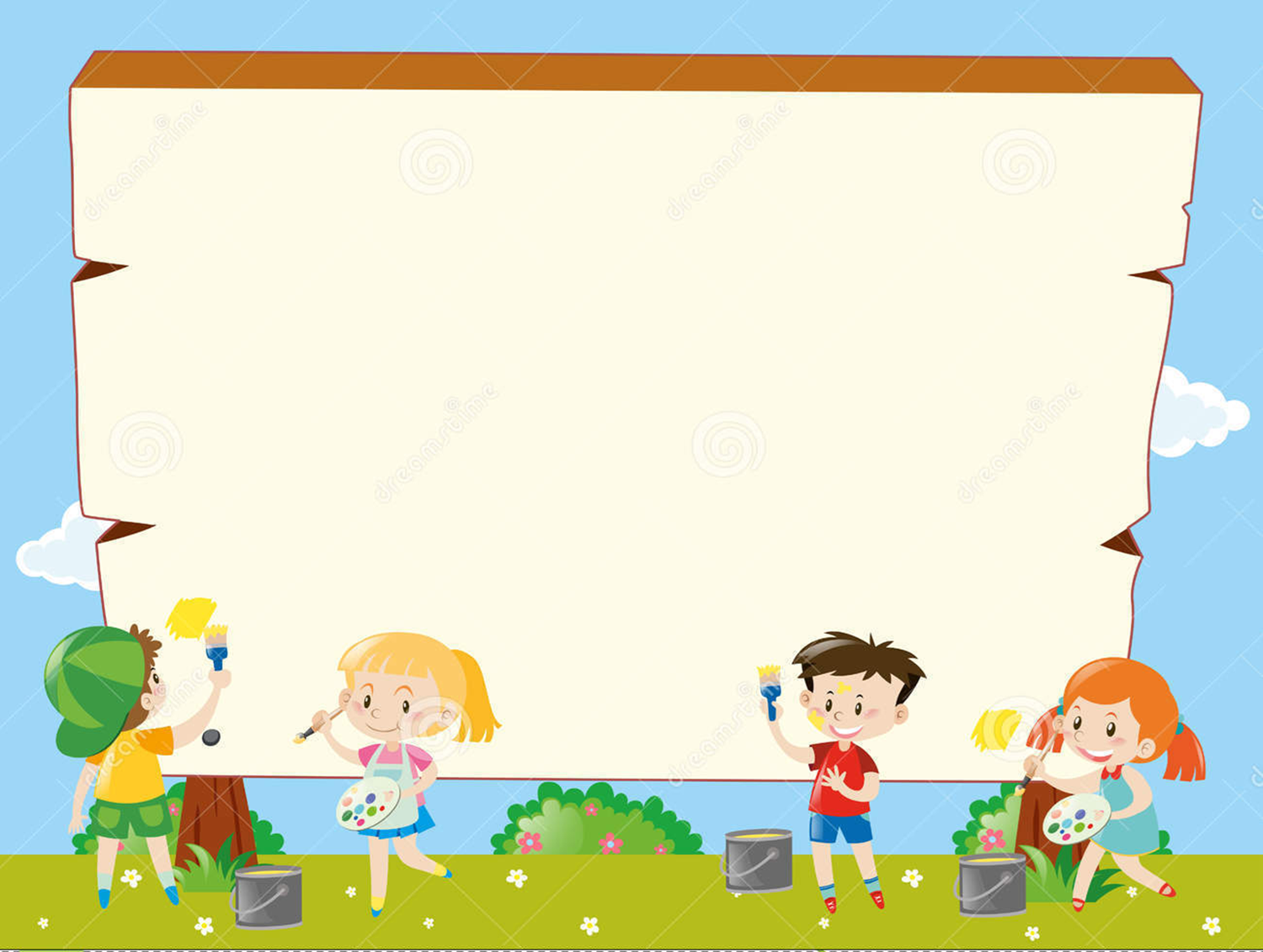 1.b- Completa  la recta numérica con los números que faltan
2
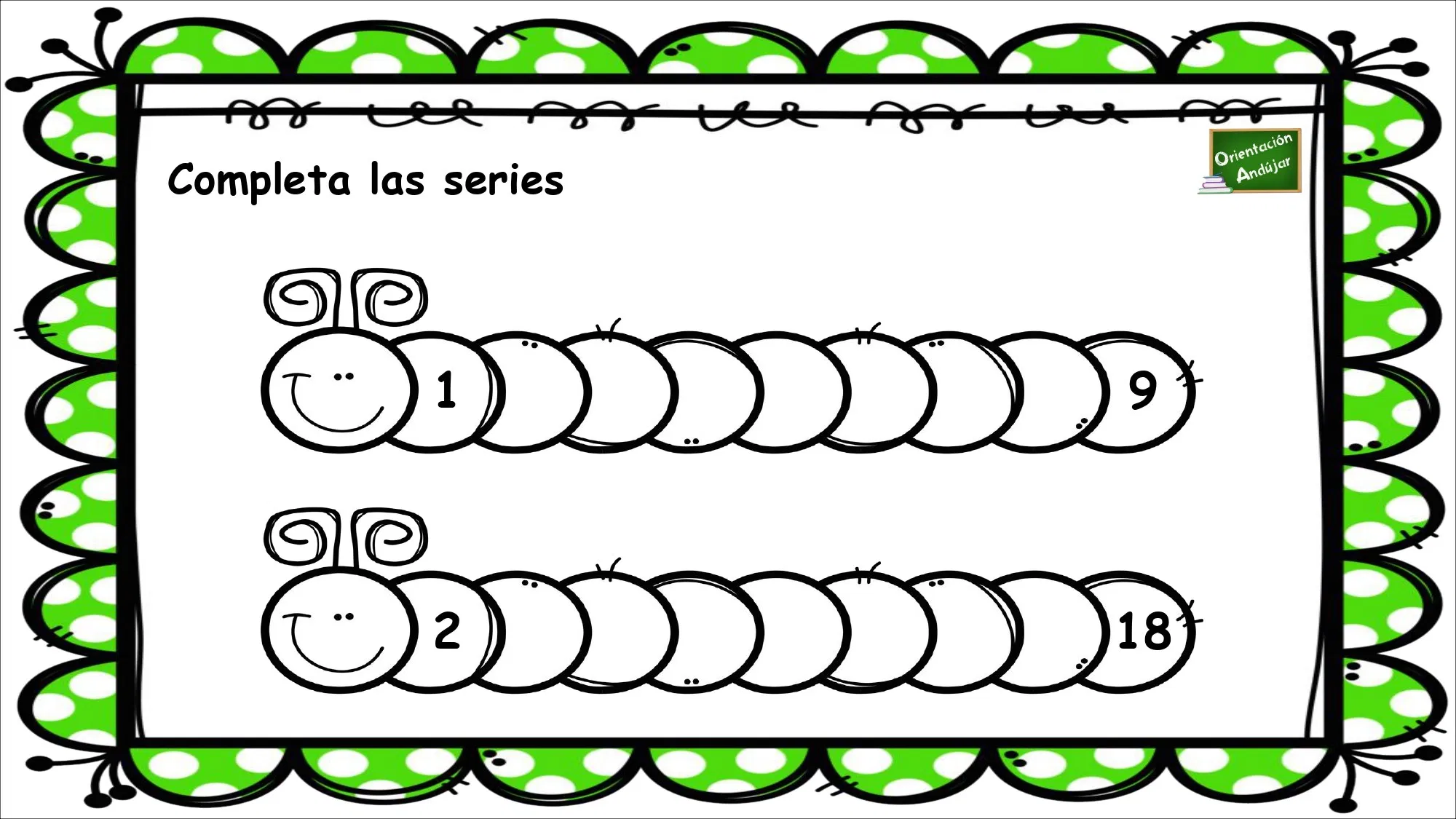 (7 de 33 alumnos responden forma errónea)
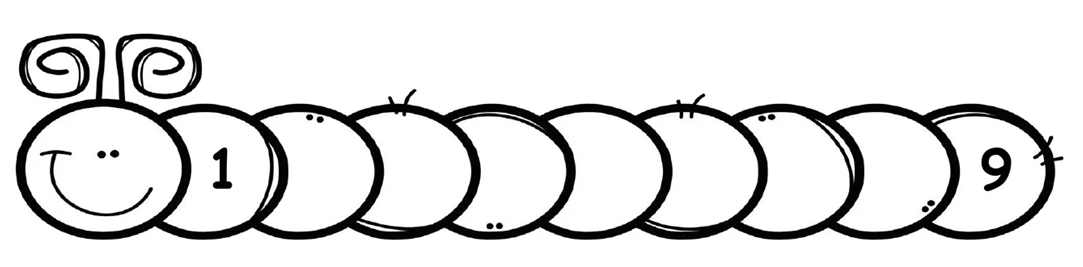 7
8
3
4
5
6
2
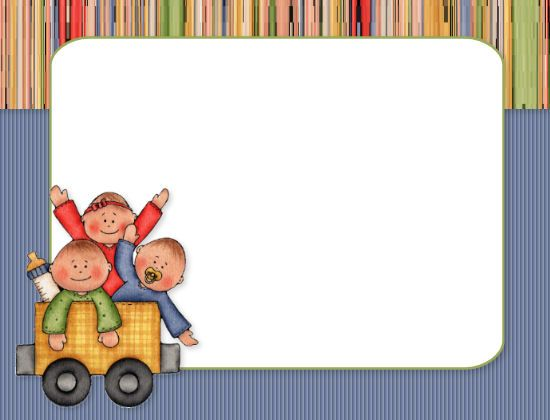 TICKET DE SALIDASEMANA 28
1.a-Cuenta  y grafica el número
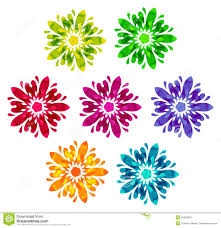 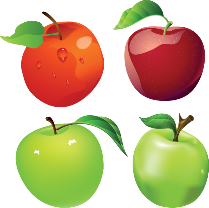 .1 b-Observa y completa la recta numérica.
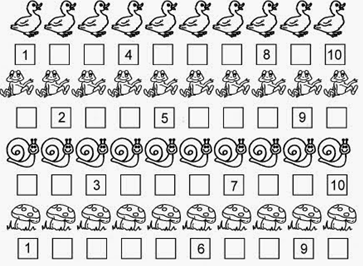 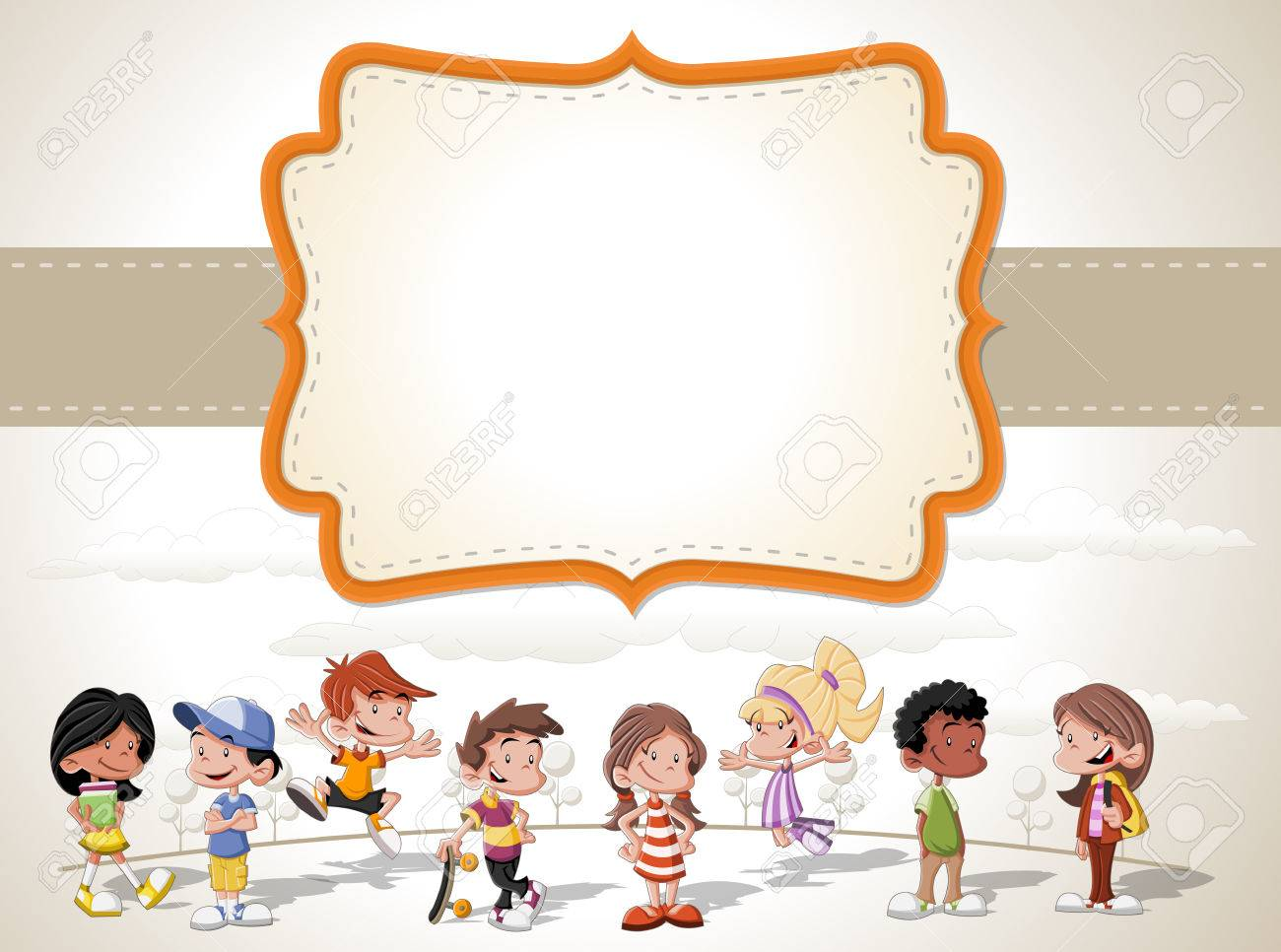 Enviar fotografía de este ticket de salida a: Educadora Carla Muñoz Saldaña	
Correo:carla.munoz@colegio-jeanpiaget.cl	
Celular: 972188895
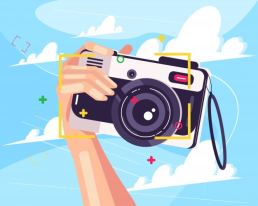